United Way of Warren County
A la Carte Campaign
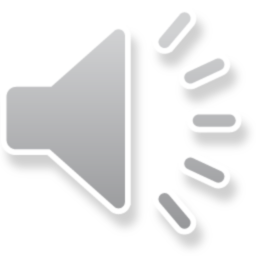 A la Carte
Tailor your campaign activities to your organizational needs.
There is no one size fits all when it comes to a Workplace campaign.
Your campaign activities can be as elaborate or as simple as you need.
Here are a few sample menu combo choices to get your creative juices flowing.
Group or Staff MeetingCampaign
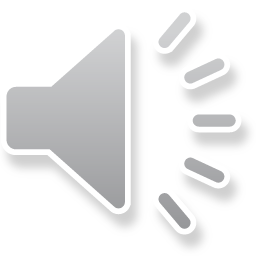 One on One MeetingCampaign
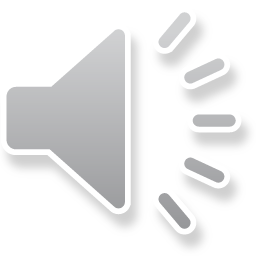 Department MeetingCampaign
Hold Special Events Campaign
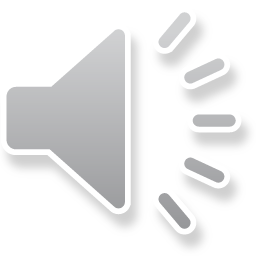 HAVE FUN!
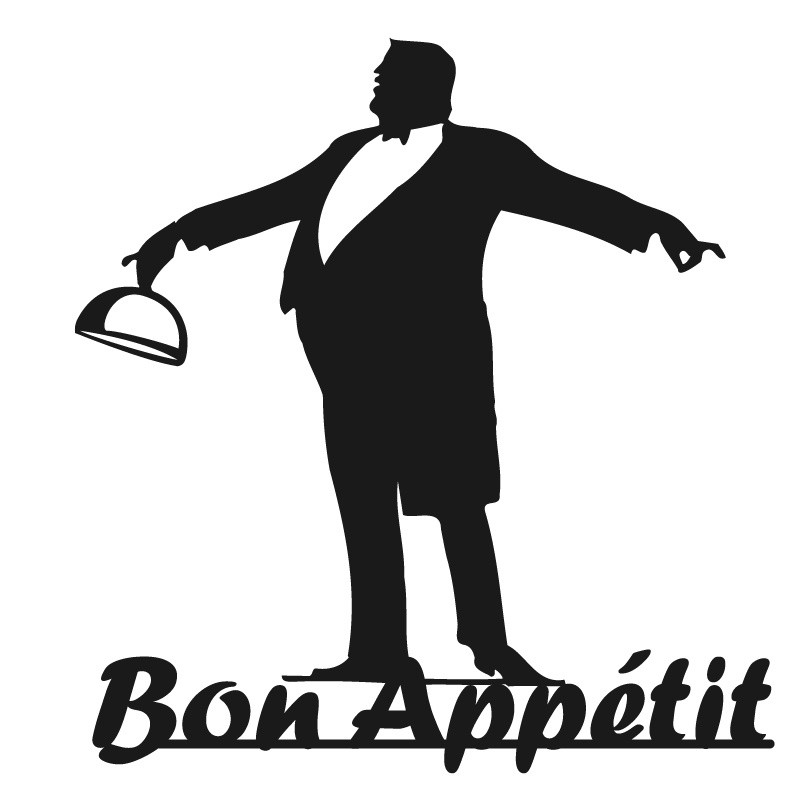 If you have any questions, please contact your Account Manager or  you can contact United Way of Warren County at 513-932-3987.